ASPPLATFORM BUSINESS IISandrine Labory
Molte piattaforme sono diventate delle aziende molto grandi (in termini di fatturato, valore di mercato, anche se hanno meno dipendenti delle aziende lineari)

Una volta che il business è creato, quali sono le strategie per crescere???

Oltre alle strategie presentate nella lezione precedente, una strategia importante appare essere le ACQUISIZIONI
Le spese per acquisizioni di aziende high tech sono state pari a $ 170 MILIARDI nel 2014, una crescita del 54% rispetto all’anno precedente e più del doppio del totale speso nel 2010!!!

=  strategia delle grandi imprese della Silicon Valley per aumentare l’innovazione è acquisizione di startups (i.e. comprano l’innovazione)
Esempio: Google

From Android To Waze: Google’s 12 Best Acquisitions Of All Time

Alphabet (nuovo nome di Google) ha fatto diverse acquisizioni negli ultimi anni, che hanno permesso all’azienda di espandersi in nuove industrie.
Google è stata particolarmente aggressiva nelle acquisizioni.
Ha acquisito imprese in vari settori, dalla robotica e l’intelligenza artificiale alle tecnologie della salute e l’energia rinnovabile.

Non tutte le acquisizioni hanno avuto successo (ad.es. Nest), ma ecco alcuni esempi positivi:
Android
= secondo alcuni esperti una delle acquisizioni high tech migliori di tutti i tempi. E’ stata acquisita per una somma stimata a $50M nel 2005, ma oggi Android è il sistema operativo di circa l’80% degli smartphone del mondo. 
Android è strategico per Google, perché porta all’uso del suo motore di ricerca e del suo email che Google può monetizzare dopo.
Google non guadagna profitti direttamente dal sistema operativo ma dalle ricerche, gmail e altra applicazioni che sono su Android.
2. Applied Semantics

Applied Semantics ha sviluppato una tecnologia per scannerizzare le pagine web che Google ha integrato per creare AdSense, un prodotto che permettE ai pubblicitari di estendere le loro campagne di pubblicità aggiungenDo testo, display, oppure link sui siti web che comprendono certe parole chiave.
Oggi AdSense è fondamentale per i profitti di Google in quanto rappresenta circa il 20% del fatturato dell’azienda nel 2015.
3. YouTube

Google ha acquisito YouTube per $1.65 miliardi nel 2006.
Si stima che la piattaforma di video ha generato un fatturato di circa 6 miliardi di $ nel 2015.

YouTube non ha ancora profitti positivi, ma le sue prospettive sono molto positive perché i consumatori passano sempre di più dalla TV alla visione di video su YouTube.
4. Keyhole, Whereto, Zipdash
= 3 startups acquisite da Google nel 2004
= specializzate negli elementi di mapping che insieme hanno contribuito a creare Google Maps.
Nota: Keyhole è stata creata da un dipendente della Google
Google Maps oggi = 1 miliardo di utilizzatori
= fatturato attraverso la vendita di pubblicità specifica alle localizzazioni
= parte del lavoro per la perfezione della macchina autonoma della Google
5. Urchin Software

Google ha acquisito Urchin Software nel 2005 per una somma segreta, ma la transazione ha avuto un impatto decisivo sull’edizione online. 
Urchin permette a Google di rafforzare i suoi servizi di ricerca, perché permette ai siti di capire da dove viene il loro traffico.
6. Waze

Google l’ha acquisita per circa 1 miliardo di $ (!)
= app di navigazione mobile GPS
Impatto su Google:
Con Waze, Google Maps è diventato più preciso nelle stime del tempo di viaggio e nel suggerimento di strade da seguire.
7. DeepMind

Google ha pagato $500M nel 2014 per acquisire questa azienda di intelligenza artificiale, specializzata nella creazione di algoritmi di apprendimento delle macchine per le simulazioni, l’e-commerce e I giochi.  
Google non l’usa ancora direttamente ma è probabile che si aspetta che l’intelligenza artificiale sarà strategica in futuro…
Kevin Kelly: fra 10 anni Google sarà un’azienda di intelligenza artificiale
8. Titan Aerospace

= azienda che produce dei droni a energia solare che volano ad altitudini alte. Acquisita nel 2014 per una somma segreta.
E’ possibile che Google prevede di usarla per portare internet in ogni angolo del globo, perché quei droni permettono di portare l’accesso ad internet anche nei posti più remoti.
Forse diventeranno l’infrastruttura essenziale del 5G
Altre aziende della Silicon Valley hanno seguito simili strategie di F&A:
Facebook: ha acquisito delle aziende vicine al suo core business (WhatsApp per $22 miliardi) e importanti per il social networking (Oculus VR per $2 miliardi). 
Microsoft ha acquisito Mojang, creatore del gioco Minecraft (2.5 miliardi di $)
Yahoo ha acquisito Tumblr (1.1 miliardi di $) 
Amazon ha acquisito il sito di videogame Twitch (970 milioni di $)
Apple ha acquisito 30 aziende nel 2015.
PMI e grandi piattaforme

Le grandi piattaforme come Google (Alphabet), Amazon e Apple aumentano l’innovazione con l’acquisizione di startups che hanno lanciato il loro business da un’innovazione: Waze, Keyhole, DeepMind, sono esempi.

Questa dinamica dell’imprenditorialità nella Silicon Valley è molto alta
I giovani ingegneri che innovano possono creare facilmente una startup, perché il venture capital è abbondante in California.
Le grandi aziende che le acquistano tentano anche di tenere il capitale umano delle startup.
Ma i creatori di startup che si sentono imprenditori prima che ingegneri sono difficili da tenere dentro la grande azienda.
Molto spesso lasciano la grande azienda dopo poco e creano una nuova startup.
Così le grandi aziende comprano le innovazioni ma spesso perdono i talenti che acquisiscono con la startup.
Ci sono studi che mostrano che
- Circa 2/3 dei fondatori di startup acquisite da Google tra il 2006 e il 2014 sono ancora nell’azienda
Per Amazon questa cifra è pari a circa il 55%
Per Microsoft è meno del 45%
Per Facebook, la percentuale è 75% ma l’azienda ha cominciato le acquisizioni solo nel 2010.
Nell’insieme circa 221 fondatori di startup sono entrati in Google tra il 2006 e il 2014. 

Yahoo, il rivale più vicino, ha aggiunto 110 fondatori nello stesso periodo.

Molti prodotti famosi della Google, come Android, YouTube, Maps, Docs e Analytics, originano da acquisizioni.
Esempio di imprenditore che lascia la grande azienda:
Uri Levine era uno dei tre fondatori di Waze’s, e ha scelto di non entrare nella Google quando la sua startup è stata acquisita nel 2013. 
Invece ha creato una nuova startup (la sua sesta impresa!!!) chiamata FeeX, che mira ad aiutare le persone a ridurre le spese d’investimento nei loro pacchetti pensione. 
“Gli imprenditori sono guidati da una passione per il cambiamento” dice Levine. “Appena entrate in una grade impresa non potete più cambiare”
Google ha anche fatto errori nelle acquisizioni.
Google ha acquisito Motorola Mobility per 12.5 miliardi di $ nel 2013. 
Ma i telefoni della Motorola non hanno avuto successo, e la divisione ha generato 1.4 miliardi di $ di perdite per Google, che l’ha venduta alla Lenovo per 2,9 miliardi di $ nel 2014.
Google pretende comunque che l’acquisizione è stata utile perché ha permesso di ottenere un insieme di brevetti, importanti per permettere a Google di difendersi da cause legali della Apple o Microsoft. (vedere lezione Guerra dei brevetti)
Perché tanti soldi spesi nell’acquisizione di startups?

Perché l’innovazione è così importante?
Perché c’è un vantaggio della prima mossa che tutte le aziende cercano di prendere: 	
WINNER-TAKE-ALL
(Il vincitore prende tutto)
=> L’analisi delle piattaforme in teoria economica lo conferma
ANALISI TEORICA DELLE PIATTAFORME
Le piattaforme offrono i loro servizi a due gruppi di clienti, che aiutano a connettere. 

Dato che offrono servizi a due gruppi di clienti, sono chiamate nella teoria economica two-sided markets (Rochet and Tirole, 2003, 2006) o two-sided platforms (Evans and Schmalensee, 2007): mercati “bilaterali” o mercati “a due lati”
Effetti di rete
L’idea principale nella teoria economica è che le piattaforme sono caratterizzate da effetti di rete
Esempi:
Gli “sviluppatori” di app creano prodotti per Windows, iPhone, Android perché hanno una base ampia di consumatori, e i consumatori vogliono questi sistemi operativi perché hanno tante app. 
Gli individui vogliono avere una carta Visa per i loro acquisti, e i commercianti accettano le carte Visa perché molti clienti ne hanno una.
I traders vogliono operare in mercati dove possono trovare facilmente una controparte, cioè mercati liquidi.
24
UN ESEMPIO

Consideriamo un nightclub, che fornisce una piattaforma dove gli uomini e le donne possono incontrarsi e fissare degli appuntamenti. Il club deve avere I due gruppi di clienti nella sua piattaforma, vale a dire sia uomini che donne.
Inoltre, la proporzione relativa di uomini e donne conta. Un club per singles con poche donne non attrarrà gli uomini, e vice versa.
La fissazione del prezzo fornisce un modo per equilibrare I due gruppi. Ad esempio, il club può offrire degli sconti alle donne se sono poche. 
Oppure potrebbe decidere di fare entrare meno uomini per avere l’equilibrio; infatti ci sono spesso delle code all’entrata dei club popolari, ma lasciano le donne entrare liberamente.

Ci sono effetti di rete: l’utilità di ciascun gruppo di utilizzatori aumenta quando il numero di persone nell’altro gruppo aumenta
In generale, le piattaforme (clubs, ma anche le borse, le agenzie del lavoro, le case d’aste o I siti internet) forniscono ai partecipanti la possibilità di cercare tra i partecipanti dell’altro gruppo per trovare degli “abbinamenti”.
Un grande numero di partecipanti in entrambi I gruppi aumenta la probabilità di trovare un “abbinamento”.
Tuttavia, un grande numero di partecipanti può anche creare una congestione.
Inoltre potrebbe essere utile ai partecipanti che la piattaforma selezioni I partecipanti dell’altro gruppo, per aumentare la probabilità e la qualità degli “abbinamenti” (appuntamenti, transazione o altro).
Alcune piattaforme fanno pagare un prezzo solo ad uno dei gruppi. Ad esempio, solo i venditori pagano il servizio su eBay.
Altre piattaforme fanno pagare entrambi i gruppi, anche se i prezzi non riflettono sempre il costo marginale specifico ad un gruppo. Così spesso I club d’incontri fanno pagare un prezzo superiore agli uomini rispetto alle donne.
Altro esempio:
I media che si basano in parte o totalmente sulla pubblicità per le loro entrate, come riviste, giornali, TV gratis, siti internet, sono basati su una piattaforma, un mercato bilaterale.
La piattaforma fornisce dei contenuti gratuitamente ai consumatori. Maggiore il numero di consumatori che leggono i contenuti della piattaforma, maggiore sarà il numero di pubblicitari che vorranno pagare per mettere una pubblicità sulla piattaforma.
Conclusione:
Il ruolo fondamentale della piattaforma è di permettere alle parti di realizzare dei guadagni dalle transazioni o altre interazioni grazie alla riduzione dei costi di transazione legati alla ricerca della controparte e all’interazione.
La teoria economica dei mercati bilaterali è nuova.
Ci sono molti risultati basati su modelli stilizzati che si applicano ad alcuni dei casi menzionati prima.
I risultati dipendono dalle ipotesi fatte sulle relazioni economiche tra i partecipanti alla piattaforma e sulla natura degli effetti di rete.
Tuttavia, diversi principi comuni emergono. 
Dipendono dalle ipotesi seguenti:
La piattaforma ha due gruppi di clienti, 
Ci sono esternalità di rete indirette
I clienti non possono risolvere queste externalità da soli.
Consideriamo una piattaforma che serve due gruppi di consumatori, A e B. Ha già fissato dei prezzi per ciascun gruppo e sta considerando di cambiarli.
Se aumenta il prezzo per il gruppo A, meno As rimarranno.
Se nient’altro cambia la relazione tra il prezzo e il numero di A dipende dall’elasticità della domanda per A.
Però I membri di B valutano la piattaforma maggiormente se ci sono più membri in A.
La riduzione di membri di B indotta dall’aumento del prezzo per A è la misura dell’esternalità di rete indiretta. 
Ma se i membri di B diminuiscono, anche I membri di A valuteranno meno la piattaforma e altri A usciranno dal gruppo.
 Esiste quindi una “reazione a catena” (un loop) tra I due lati.
  Un aumento del prezzo in un lato induce una riduzione della domanda di questo lato, ma anche una riduzione di domanda nell’altro lato, che a sua volta induce un’altra riduzione della domanda nel primo lato, ecc.
Formalmente, supponiamo
Funzioni di domanda: QA = DA(PA,QB) e QB = DB(PB,QA). 
(la partecipazione in un gruppo dipende dal prezzo fissato per il gruppo + della participation nell’altro gruppo)
eI = –(­δDI/­δPI)(PI/QI), per I = A,B, sono le elasticità della domanda dei due gruppi, tenendo la partecipazione nell’altro gruppo costante (cioè ignorando le esternalità o effetti di rete che legano I due gruppi).
Definiamo
θIJ = (­δDI/­δQJ)(QJ/QI)  
per I,J = A,B e I ≠ J. 
Queste elasticità misurano le esternalità tra I due gruppi: dovrebbero essere positive nelle piattaforme bilaterali
EI = –(dQI/dPI)(PI/QI) per I = A,B. 
Sono le elasticità della domanda normali, calcolate supponendo che gli altri prezzi rimangono costanti ma che la partecipazione (quantità) può variare
Differenziamo le funzioni di domanda rispetto al prezzo e risolvendo otteniamo
EI = eI/(1-θIJθJI); I,J = A,B, I ≠ J.
Anche se gli A non sono particolarmente sensitivi al prezzo, e finché le esternalità tra i gruppi sono forti, la partecipazione nel gruppo A potrebbe essere dipende sia dal prezzo fissato per il suo gruppo, sia dalla situazione nell’altro gruppo.
Dato il risultato precedente, la piattaforma vorrebbe trovare il prezzo che massimizza il suo profitto.
Per un business lineare questo avviene dove il costo marginale è uguale al ricavo marginale.

Per le piattaforme ci sono tre risultati robusti:
Il prezzo ottimale dipende dall’elasticità della domanda nei due gruppi, dalle esternalità di rete tra I gruppi e dal costo marginale.

2) Il prezzo che massimizza il profitto, prezzo non-predatorio può essere inferiore al costo marginale dell’offerta e anche negativo.

3) La relazione tra prezzo e costo è complessa.
Per molte piattaforme è possibile fissare due tipi di prezzi: un prezzo di accesso alla piattaforma e un prezzo dell’uso della piattaforma.
Ad esempio, i club d’incontri hanno dei prezzi d’accesso e di uso (entrata nel club e consumo di bevande)
I giornali online hanno prezzo d’accesso ma non prezzi d’uso: si può leggere il giornale quanto si vuole senza pagare ulteriormente.
Nei centri commerciali, i consumatori non pagano un prezzo di accesso, né di uso, mentre I negozi pagano un prezzo d’accesso.
DETERMINANTI DELLA DIMENSIONE E DELLA STRUTTURA DELLA PIATTAFORMA

CI SONO 4 DETERMINANTI PRINCIPALI:
Effetti di rete indiretti
Maggiori gli effetti di rete, maggiore la dimensione delle piattaforme e minore il numero di piattaforme in concorrenza. 

 Questo crea un vantaggio della prima mossa
 una concorrenza PER il mercato (e non sul mercato)

Esempio: Grandi esternalità di rete nel caso delle carte Visa => il sistema Visa è dominante
2. Economie e diseconomie di scala
Per molte piattaforme ci sono costi fissi, quindi economie di scala su certe quantità di output. 
Esempio: i sistemi di pagamento con carta di credito devono mantenere un sistema costoso di autorizzazione e realizzazione delle transazioni

Piattaforme di software: ci sono costi fissi di sviluppo ma costo marginale per fornire la piattaforma molto basso
3. Congestione e ottimizzazione della ricerca
La congestione e i costi di ricerca possono limitare la dimensione della piattaforma. 
A partire da una certa dimensione l’espansione del numero di clienti sulla piattaforma (centri commerciali, club d’incontri, ecc.) può creare una congestione che aumenta i costi di ricerca e di transazione.
Quindi spesso le piattaforme selezionano i partecipanti per limitare il loro numero.
4. Differenziazione della piattaforma e “multi-homing”
Le piattaforme possono differenziarsi con la scelta del livello di qualità, che i clienti scelgono secondo i loro redditi e gusti (ad.es. centri commerciali con negozi di lusso ad un certo piano, negozi meno costosi ad altri piani).
La differenziazione orizzontale può indurre alcuni clienti a usare più di una piattaforma ( = “multi-homing”).
Carte di credito e multi-homing: i negozianti accettano le carte di credito di diversi sistemi (Mastercard, Visa, …) mentre molti clienti hanno diverse carte di credito
CONSIDERAZIONI SPECIFICHE

BIG DATA E ALGORTIMI
Oggi le tecnologie di connessione permettono di accumulare enormi quantità di dati. 
Ogni giorno vengono effettuate 3,3 miliardi di richieste sui 30.000 miliardi di pagine indicizzate da Google; 
su Facebook, vengono distribuiti più di 350 milioni di foto e 4,5 miliardi di likes; 
3 miliardi di internauti si scambiano 144 miliardi di email ogni giorno
La sfida principale che devono affrontare i big data è dare senso a questo magma di dati grezzi. 
BIG DATA ANALYTICS
= procedimenti che danno ai computer istruzioni matematiche grazie alle quali smistare, trattare, aggregare e rappresentare le informazioni.

Per dare agli individui la capacità di valutare e non lasciarsi ingannare dalle pubblicità e dai messaggi che lanciano gli algoritmi per proporli prodotti, servizi, o altro, bisogna diffondere una cultura statistica nella popolazione.
Sulle piattaforme gli algoritmi influenzano le nostre scelte, proponendoci prodotti che ci dovrebbero piacere o altre cose simili. Le ricerche su Google sono sempre più personalizzate per andare incontro meglio possibile alle nostre attese e per anticipare desideri di cui non siamo ancora consapevoli.
In effetti, gli algoritmi ci propongono prodotti o servizi sulla base di quello che altri individui simili a noi (secondo diverse variabili di confronto) hanno scelto o cliccato, ma anche sulla base delle nostre scelte passate.
I SITI WEB, LE PIATTAFORME, MISURANO LA LORO AUDIENCE IN 4 MODI:

- Popolarità: misurata ad esempio contando i clic;
- Autorevolezza: misurata attraverso i link ipertestuali che gli utenti si scambiano;
- Reputazione: ci sono contatori nel web che danno indicazioni della reputazione attraverso i giudizi degli utenti (ad esempio: punteggio attribuito agli alberghi su hotelbooking) oppure il numero di “like” (Facebook);
I SITI WEB, LE PIATTAFORME, MISURANO LA LORO AUDIENCE IN 4 MODI:

- Sistemi predittivi: metodi statistici di apprendimento atti a calcolare le tracce di navigazione degli internauti per predire a questi ultimi il loro stesso comportamento a partire dai comportamenti altrui.
Cookie:
1994: Lou Montulli, un ingegnere di Netscape, inventa i cookie = file informatico inserito nel browser dell’internauta per ricordare l’indirizzo internet della macchina.
Questo file ‘cimice’ è diventato il cavallo di Troia dei pubblicitari e delle grandi piattaforme del web per penetrare l’intimità degli internauti: i cookie consentono di riconoscere l’internauta tutte le volte che si connette, per facilitare la navigazione, ma allo stesso tempo raccoglie informazioni più indiscrete sulle sue navigazioni passate e crea un ricco profilo dell’utente.
Ci sono imprese come Axciom, BlueKai, eXelate, Rapleaf, ecc., sconociute, che competono sul mercato della pubblicità sul web. Hanno imposto la tecnica del third party cookie, vale a dire quando un internauta va su un sito, la pubblicità di questo sito apparirà nei siti che lo stesso internauta andrà a visitare successivamente. 
Questo mercato dovrebbe essere maggiormente regolamentato: l’utente, quando acconsente i cookie, acconsente di fatto l’uso dei suoi dati, ma non sa che facendo questo acconsente anche che i cookie spiino le sue navigazioni su altri siti.
Ma con la moltiplicazione dei programmi di tracciabilità (cookie), si sanno tante cose sull’utente: se un pezzo musicale è stato ascoltato più volte, quanto tempo ha messo l’utente a leggere un libro elettronico; 
gli spostamenti tracciati con GPS, 
gli acquisti con carta di credito, 
i consumi culturali, 
le espressioni politiche…
tutti questi segnali possono essere utilizzati per analizzare l’utente.
Gli strumenti di raccomandazione utilizzati per i libri (Amazon), i film (Netflix) o la musica (Deezer, Spotify) si fondano su una tecnica di “filtraggio collaborativo”: si propone all’utente un’offerta più ampia attraverso raccomandazioni basate sul confronto tra il suo profilo comportamentale e quello di altri utenti che hanno acquistato gli stessi prodotti.
Il problema di questo modello è duplice:
- le raccomandazioni fatte agli utenti si basano sulle scelte passate ma non lasciano spazio a apertura mentale e esperienze nuove;
- le raccomandazioni sono anche basate sui comportamenti di individui simili, per proporre le stesse scelte di quei individui simili, di modo che se l’utente le segue abbiamo un appiattimento della società verso il comportamento medio.
=> I calcolatori e i robot potranno sostituire gli umani nelle loro attività meccaniche, funzionali e statistiche; ma non nella creatività né nell’apertura mentale a cose nuove!!!
Le aziende proprietarie di grandi piattaforme hanno grande potere di influenza. 
Possono anche favorire o sfavorire certi movimenti o opinioni sociali…vedere l’esempio di Twitter e Occupy Wall Street, dove, nonostante milioni di tweet dagli occupanti, il movimento non diventava “trendy”
 Coincidenza?
 Anche la polemica sulle elezioni americane è un esempio
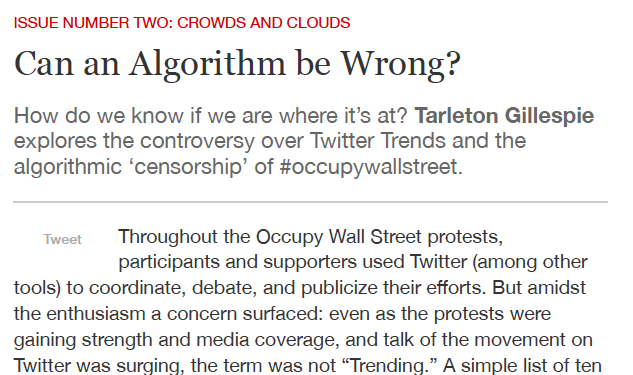 I NUOVI MONOPOLI

Va sottolineato con tutti hanno i big data: i GAFA (Google, Amazon, Facebook e Apple), i proprietari delle grandi piattaforme dominanti, sono i proprietari di queste norme masse di dati. 
C’è un problema di privacy e di concentrazione dell’informazione in mano a organizzazioni non d’interesse pubblico ma d’interesse privato, mirate al profitto…
RIVOLUZIONI INDUSTRIALI E NUOVI MERCATI / NUOVE TECNOLOGIE
L’EMERGENZA DELLE PIATTAFORME HA INDOTTO LA NECESSITA’ DI CONSIDERARE UN NUOVA REGOLAMENTAZIONE
A LIVELLO EUROPEO:
DIGITAL SINGLE MARKET

PIATTAFORME
ROBOTS
PIATTAFORME
Regolamentazione europea esistente che si applica alle piattaforme:

Direttiva sulle condizioni di contratto con i consumatori, sulle pratiche commerciali, sui diritti dei consumatori
+
Direttiva e-commerce, servizi, e pubblicità

=> Non specifiche alle piattaforme
Problemi:

La regolamentazione esistente si basa su modelli di business lineari, non a rete come nelle piattaforme
Le regole dei contratti si limitano alle relazioni con i consumatori
Modello di business

Regolamentazione europea dà responsabilità per qualità del prodotto al venditore finale, che deve identificare il fornitore che ha fallito se la qualità non è adeguata
Piattaforme: reti di utilizzatori dove i consumatori sono anche produttori
Identificazione fornitore responsabile?
Diritti dei consumatori

Le piattaforme sono comunità di utilizzatori (users) che possono essere sia produttori che consumatori, e che non realizzano necessariamente delle transazioni
La regolamentazione europea si basa sui contratti tra venditori e consumatori: applicazione nel caso delle piattaforme?
La legislazione europea si è limitata finora alle piattaforme «di mercato» (che svolgono ruolo di mercato)
Necessità di regolamentazione specifica che definisca chiaramente il concetto di utilizzatori delle piattaforme, di operatori di piattaforme, sistemi reputazionali, ecc.
Sistemi reputazionali
Le piattaforme dovrebbero essere obbligate a fornire info sul modo in cui raccolgono, analizzano e pubblicano i loro sistemi reputazionali
Obbligo dell’operatore della piattaforma di verificare l’autenticità del reputation score
Sistemi reputazionali
Condizioni di applicazione dei sistemi: se il rating è stato richiesto in cambio di un beneficio (e.g. valuta la tua esperienza e ti diamo 10% di sconto sul prossimo acquisto)
Metodologia di calcolo dei rating scores (per permettere a chiunque di giudicare la loro validità)
Cybersecurity: direttiva sulla sicurezza delle reti e dei sistemi d’informazione
(2016) Per promuovere investimento degli stati membri in cybersecurity e coordinamento degli sforzi nazionali

Agenzia europea per la sicurezza delle reti e dell’informazione (ENISA), creata nel 2004, sede in Grecia (organizza esercitazioni di crisi informatiche, assiste nello sviluppo di strategie nazionali)
EU GDPR – General Data Protection regulation
Art 17. Diritto alla cancellazione
L'interessato ha il diritto di ottenere dal titolare del trattamento la cancellazione dei dati personali che lo riguardano senza ingiustificato ritardo e il titolare del trattamento ha l'obbligo di cancellare senza ingiustificato ritardo i dati personali, se sussiste uno dei motivi seguenti
a) i dati personali non sono più necessari rispetto alle finalità per le quali sono stati raccolti o altrimenti trattati;
b) l'interessato revoca il consenso su cui si basa il trattamento;
c) l'interessato si oppone al trattamento;
d) i dati personali sono stati trattati illecitamente;
e) i dati personali devono essere cancellati per adempiere un obbligo legale previsto dal diritto dell'Unione o dello Stato membro cui è soggetto il titolare del trattamento; 
Il titolare del trattamento è obbligato a cancellarli, tenendo conto però della tecnologia e dei costi dell’operazione
Quindi il consumatore europeo può chiedere ad una piattaforma quali dati personali possiede e può chiedere di cancellarli

I siti web devono essere sempre in grado di dimostrare che gli utilizzatori hanno acconsentito al trattamento dei loro dati
Sono passi avanti importanti, ma quale consumatore / utente oserà mai chiedere a un operatore (Google, Facebook, ecc.) quale delle sue informazioni personali ha a disposizione e poi eventualmente di cancellarli?

Vedremo nella fase di implementazione della Direttiva…
QUESTIONI REGOLAMENTARI LEGATE AI ROBOTS
Risoluzione del Parlamento europeo sulla legislazione della robotica
Propone principi che dovrebbe avere una regolamentazione europea della robotica:
Definizione dello smart robot (capacità di acquisire autonomia grazie ai sensori, di apprendere grazie ad algoritmi e big data)
Carta etica della robotica: code of conduct per ingegneri della robotica e per sviluppo di robot
Smart robot caratterizzati da:
–  l'ottenimento di autonomia grazie a sensori e/o mediante lo scambio di dati con l’ ambiente (interconnettività) e lo scambio e l'analisi di tali dati;
–  l'autoapprendimento dall'esperienza e attraverso l'interazione;
–  almeno un supporto fisico minore;
–  l'adattamento del proprio comportamento e delle proprie azioni all'ambiente;
–  l'assenza di vita in termini biologici;
Codice etico della robotica
La tecnologia robotica dovrebbe 
mirare a integrare le capacità umane e non a sostituirle; 
garantire che gli uomini mantengano in qualsiasi momento il controllo sulle macchine intelligenti
Riflettere sulla possibilità di attaccamento emotivo tra gli uomini e i robot, in particolare per i gruppi vulnerabili (bambini, anziani e disabili)
Regolamentazione europea / nazionale
Un approccio a livello dell'Unione può agevolare il progresso evitando la frammentazione nel mercato interno
Importanza del principio di riconoscimento reciproco nell'utilizzo transfrontaliero dei robot e dei sistemi robotici; 
Il collaudo, la certificazione e l'autorizzazione all'immissione nel mercato dovrebbero essere richiesti soltanto in uno Stato membro;
Efficace vigilanza del mercato è fondamentale
La Commissione europea sta preparando delle proposte sulla base di un dialogo con i vari stakeholders….
Conclusioni

La rivoluzione industriale ha anche forte implicazioni sulle istituzioni, che si devono anche loro adeguare ai cambiamenti tecnologici e anche economico-sociali indotti
Il tempo di aggiustamento delle istituzioni è generalmente molto più lungo di quello delle imprese